Cloud Computing
- By Sapan shah (CE 09 58)
Computer Science
Outline:
What is Cloud Computing?
Explanation
How it’s works?
Types of Cloud Computing
Layers of Cloud Computing
Services
Advantages & Disadvantages
What Is Cloud Computing
…moving computing and data away from the desktop & the portable PC and simply displaying the result of computing that takes place in a centralized location and is then transmitted via internet to user’s screen.
It offers the ability to access software or information that can be delivered on- demand , over the internet , without the need to store it locally.
Explanation:
A simple example of Cloud Computing is Yahoo or Gmail etc. You don’t need a software or a server to use them. All a consumer would need is just an internet connection and you can start sending emails. The server and email management software is all on the cloud(internet) and is managed by the cloud service provider like Yahoo, Google etc.
The consumer gets to use the software alone and enjoy the benefits. The analogy is “If you only need milk, would you buy a cow?”. All the users need is to get the benefits of using the software of computer like sending emails etc.. Just to get this benefit (MILK) why should a consumer buy software (COW)?
How It’s Works:
In a cloud computing system, there’s a significant workload shift. Local computers no longer have to do all the heavy lifting when it comes to running application. The network of computers that make up the cloud handles them instead. Hardware and software demands on the user’s side decrease. The only thing the user’s computer needs to be able to run is the cloud computing system's interface software, which can be as simple as a web browser, and the cloud’s network takes care of the rest.
How It’s Works:
Can logically be divided into 2 sections
Front end
Back  end
Network
Back end
Front end
Front end includes – 
the client’s computers
application required to access the cloud computing
e.g.: Internet Explorer, FireFox etc.
Back end includes –
 computer networks, servers and any data storage system
Practically, any computer program you can imagine from data processing to video games
Control node…also called as Central server.
Types Of Cloud Computing:
Private Cloud
  Public Cloud
  Community Cloud
  Hybrid Cloud
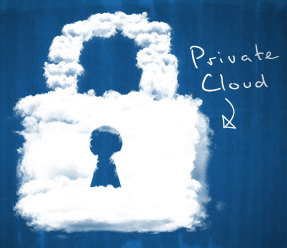 Private Cloud:
Provide hosted services to a limited number of people.
Reliable
Secure
Efficient
Controlled
Flexible
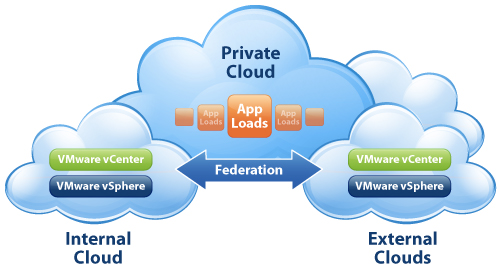 Public Cloud:
Service provider makes resources dynamically available
Benefits:
easy and in expensive setup
 scalability
 no wasted resources 
Ex: Amazon Elastic 
     Computer cloud, 
      IBM’s Blue Cloud,
      Sun Cloud, Google AppEngine.
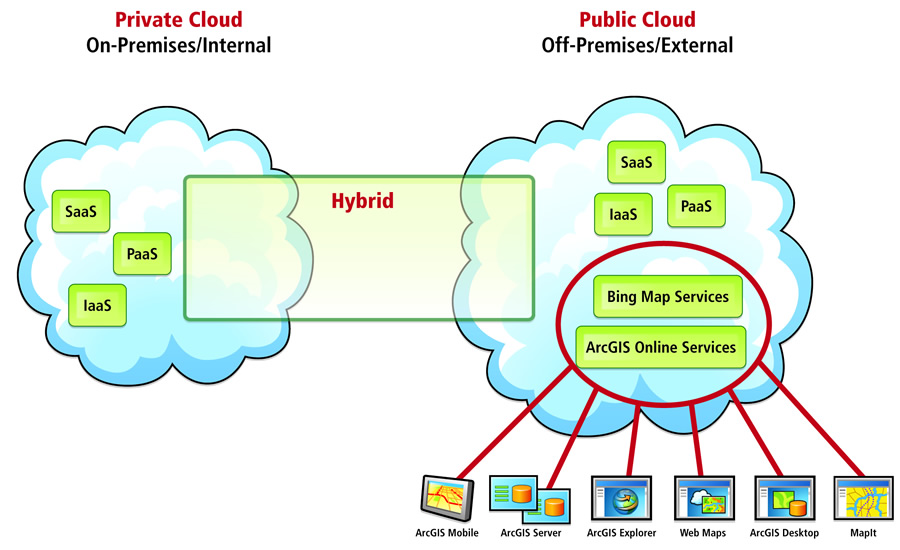 Community Cloud:
Organizations having similar requirement
Privacy, security, and policy compliance
Ex.: Google’s “Gov Cloud”
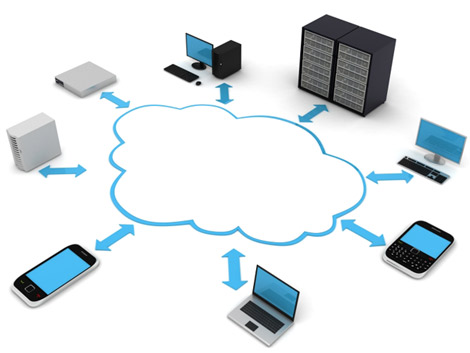 Hybrid Cloud:
Multiple internal and external providers
Composition of more clouds
Application:
Archiving of 
    backup functions.
 deploying a web
     application in the cloud.
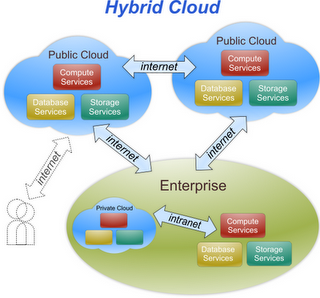 Layers Of Cloud Computing:
The five layers:
Client:
Hardware & Software
Essentially useless
    without cloud
E.g.: Computers 
           &  phones.
Application (SaaS):
Run over internet
No need to
       install\maintain
Complete, 
    customizable application
E.g.: Google Apps,
               SalesForce CRM.
Platform (PaaS):
Deployment without
    complexity
Eliminate most 
    management tasks
Pre-built components
E.g.: Google App 
    Engine, Microsoft Azure.
Infrastructure (IaaS):
Network of servers
Virtualized
Billed on utility ba
E.g.: Nimbus, AWS.
Server:
Hardware \ Software
Network of virtualized
    computer
E.g.: better OS, multi-
               core processors
Services:
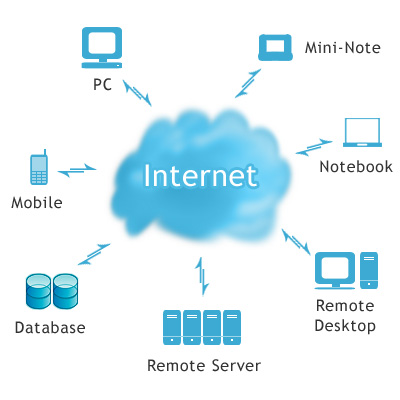 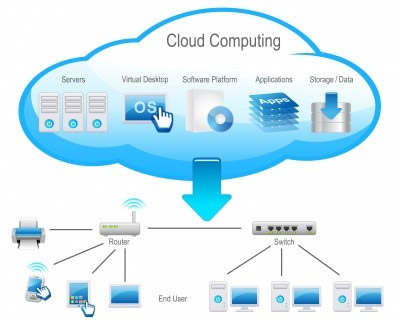 Advantages And Effects:
Data isn’t “chained” to one place; rather, it can be accessed anywhere, from any medium.
Processor speed becomes less important then internet connection speed.
Netbooks become practical.
Low maintenance.
Privacy.
Disadvantage :
No control over the business assets (data). The main assets in every company are its data files with valuable customer information.
Physical location of hardware and software is unknown. Site inspections and audits are hard.
Availability. Constant connectivity is required.
Risk of  data loss due to improper backups or system failure.
Conclusion:
“Go Cloud”
Thanks…